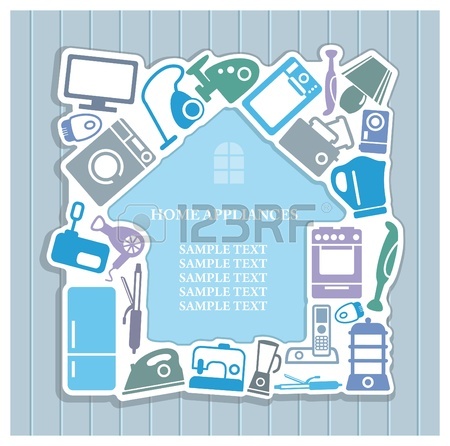 Підсумкове засідання 
міського методичного об’єднання 
вчителів трудового навчання
07.08.2018 року
Чернівецька ЗОШ №1
Підсумкове засідання методичного об’єднання вчителів трудового навчання
Підвищення якості кадрового складу за наслідками атестації
Чернівці – 2018 рік
Підсумкове засідання методичного об’єднання вчителів трудового навчання
Структура методичної роботи з учителями трудового навчання
Секційні засідання методичного об’єднання
Семінар-практикум на базі ЗОШ  №16,  Майстер-клас на базі ЗОШ №3
Консультативний пункт для молодих вчителів
 «Професійне зростання молодого вчителя», Палійчук М.Д. – учитель-методист (ВСЛІ)
Творча група
«Об’єкти проектної діяльності для учнів 9 класу»,
вчитель-методист, керівник – Палій Ю.В.- Чернівецька ЗОШ №2.
Опорна школа з технічної праці   - ЗНЗ №16
Творчі звіти вчителів, що атестуються
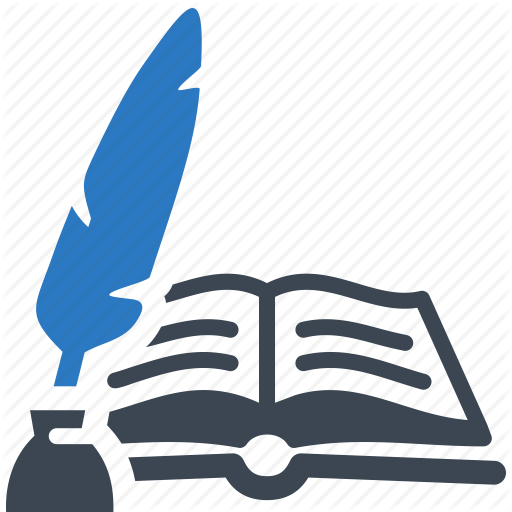 Щорічна олімпіада з технічної праці
Участь у обласних та Всеукраїнських конкурсах 
з технічної творчості
Чернівці – 2018 рік
Підсумкове засідання методичного об’єднання вчителів трудового навчання
•	По кожному виду:
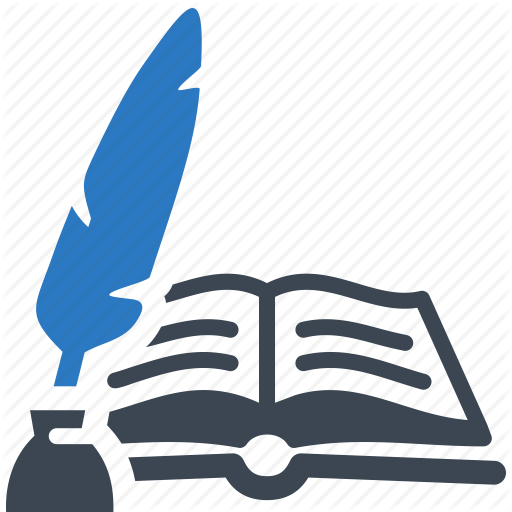 Чернівці – 2018 рік
Підсумкове засідання методичного об’єднання вчителів трудового навчання
Підсумки роботи  з обдарованими учнями.
олімпіада
ІІІ етап Всеукраїнської учнівської олімпіади з трудового навчання:
   технічні види праці – прийняло участь: 6 учасників з 6 навчальних
закладів; переможців: 5 учасників (ВСЛІ, ЗОШ №38, ЗОШ №16, ЗОШ №1, ЗОШ №31)
   обслуговуючі види праці -  прийняло участь: 10 учасниць з 6 навчальних закладів; переможців: 4 учасниці (ліцей №4, ЗОШ №22)
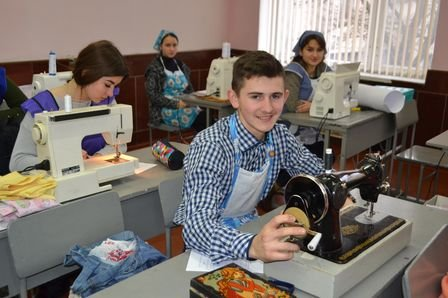 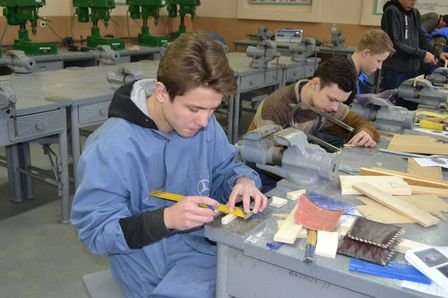 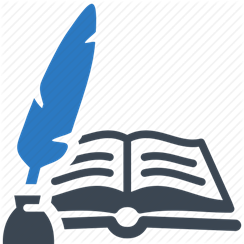 Чернівці – 2018 рік
Підсумкове засідання методичного об’єднання вчителів трудового навчання
Результативність участі школярів міста у ІІІ етапі Всеукраїнської олімпіади з трудового навчання  у 2017/2018 н.р.

(технічні види праці)
Учасників  - 6, призерів - 5
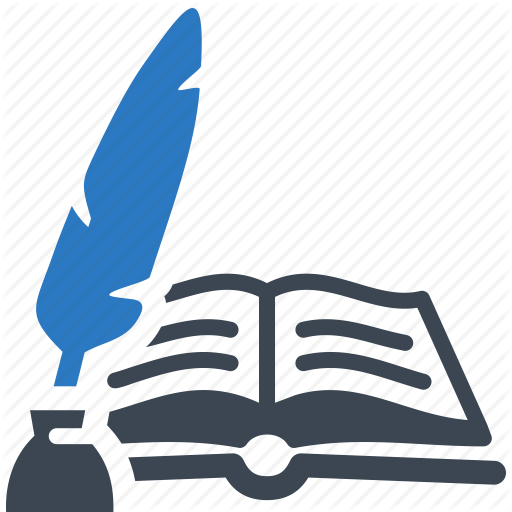 Чернівці – 2018 рік
Підсумкове засідання методичного об’єднання вчителів трудового навчання
Результативність участі школярів міста у ІІІ етапі Всеукраїнської олімпіади з трудового навчання  у 2017/2018 н.р.

(обслуговуючі види праці)
Учасників  - 7, призерів - 4
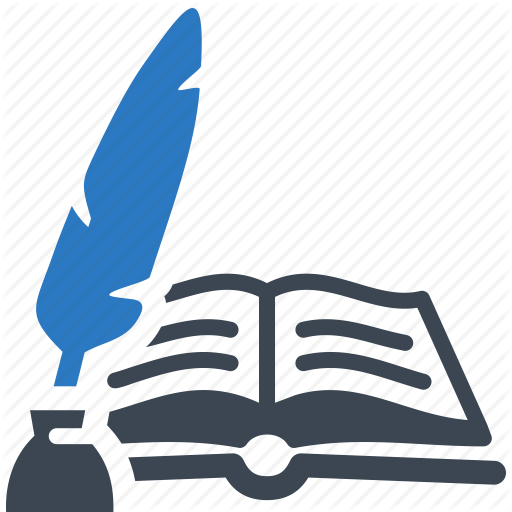 Чернівці – 2018 рік
Підсумкове засідання методичного об’єднання вчителів трудового навчання
Підсумки роботи  з обдарованими учнями.
конкурси
Міський етап обласного конкурсу розпису традиційної писанки: прийняло участь: 31 учасник з 12 навчальних закладів і 1 закладу позашкілля; переможців: 18 учасників. Учасників обласного етапу конкурсу: 1 (ЗОШ №2).
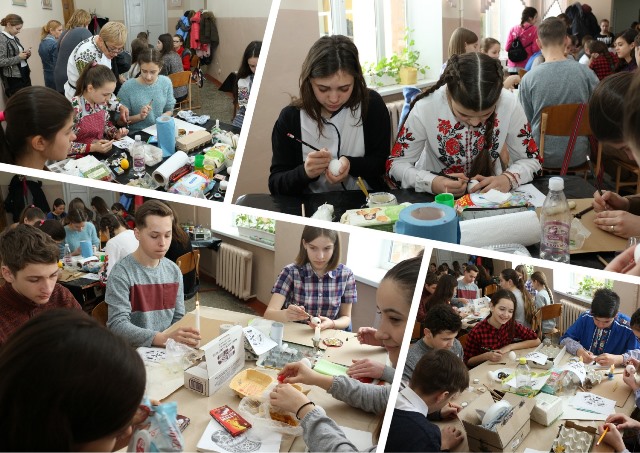 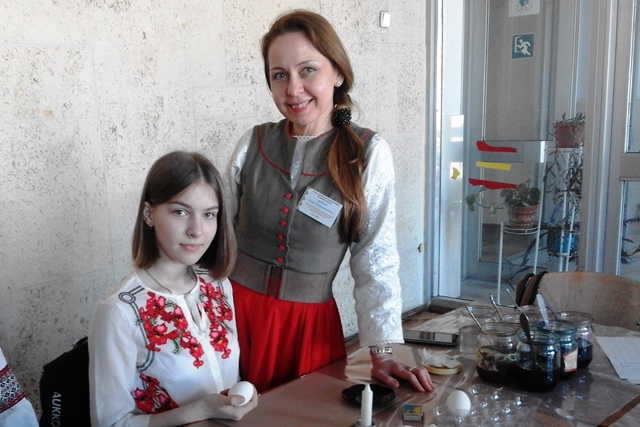 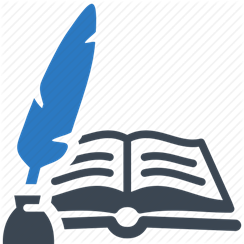 Чернівці – 2018 рік
Підсумкове засідання методичного об’єднання вчителів трудового навчання
Підсумки роботи  з обдарованими учнями.
конкурси
Міський етап обласного фестивалю-конкурсу «Розквітай, писанко!» в номінації: «Писанкове дерево» - прийняло участь: 26 учасників з 22 навчальних закладів і 4 закладів позашкілля; переможців: 25 учасників. Учасників обласного етапу конкурсу: 4 (2 – навчальних заклади: ЗОШ №37, 40; 2 – заклади позашкілля: БТДЮ, МЦНТТУМ ). Переможець – ЗОШ №40: диплом ІІ ступеня;
в номінації: «Вишиваний рушник» - прийняло участь: 26 учасників з 22 навчальних закладів і 4 закладів позашкілля; переможців: 21 учасник. Учасників обласного етапу конкурсу: 2 (2 – навчальних заклади: ЗОШ №3, 40). Переможець – Чолан Анастасія, учениця 9 класу Чернівецької ЗОШ №3: диплом ІІІ ступеня;
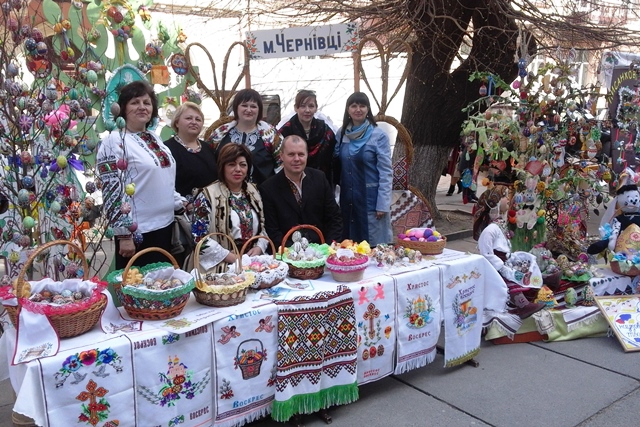 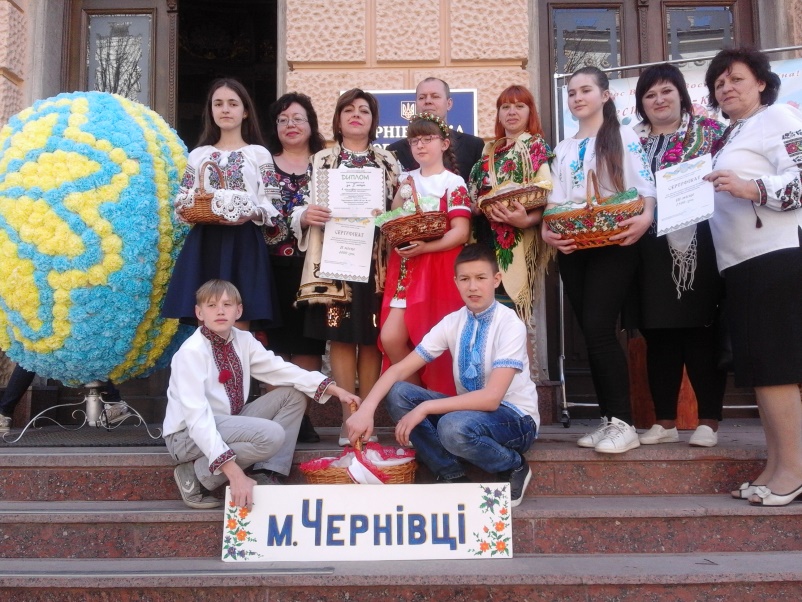 Чернівці – 2018 рік
Підсумкове засідання методичного об’єднання вчителів трудового навчання
Підсумки роботи  з обдарованими учнями.
фестиваль-конкурс «Розквітай, писанко!»
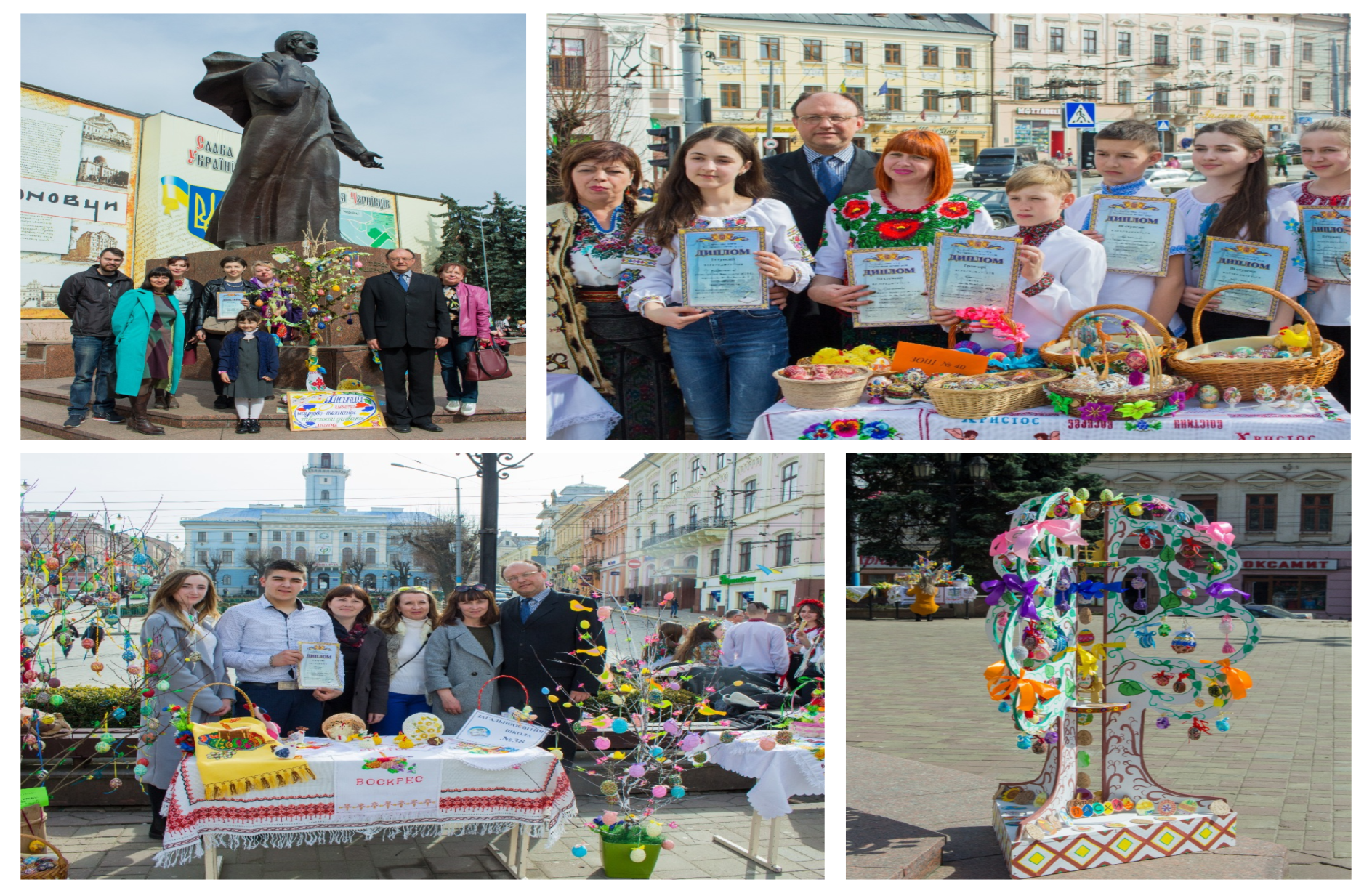 Чернівці – 2018 рік
Підсумкове засідання методичного об’єднання вчителів трудового навчання
Підсумки роботи  з обдарованими учнями.
фестиваль-конкурс «Розквітай, писанко!»
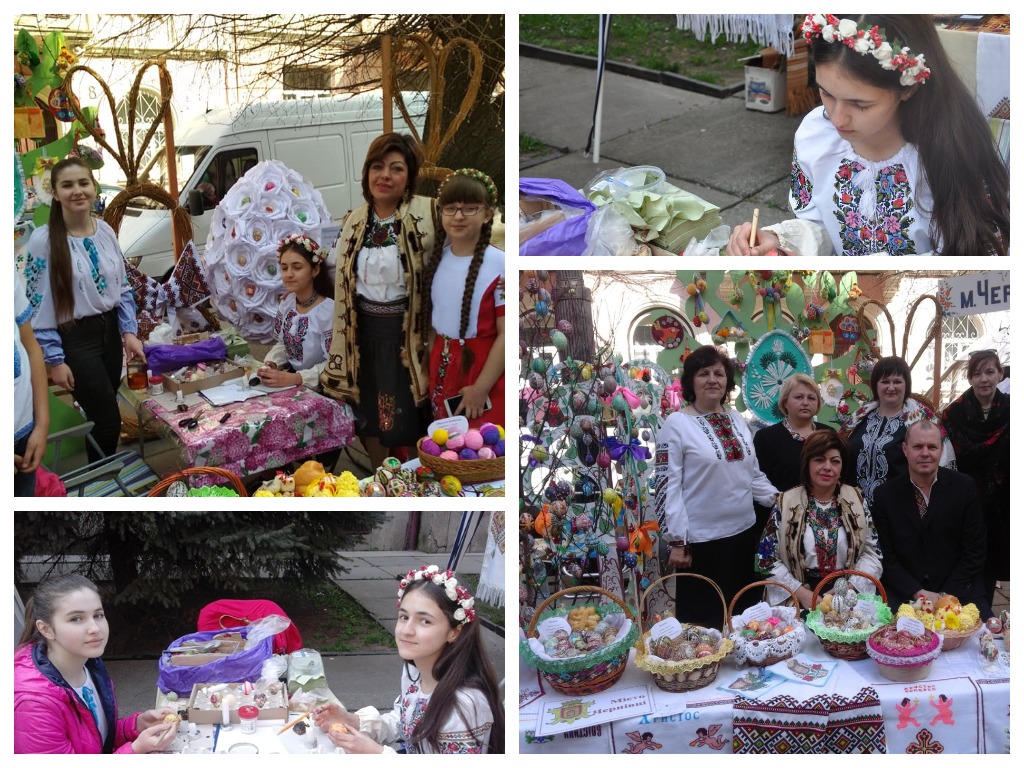 Чернівці – 2018 рік
Підсумкове засідання методичного об’єднання вчителів трудового навчання
Підсумки роботи  з обдарованими учнями.
виставки
Міська виставка декоративно-ужиткового мистецтва «Знай і люби свій край!» - прийняло участь: 26 навчальних закладів і 5 закладів позашкілля, які представили 752 експонати в 22 видів декоративно-ужиткового мистецтва; переможців: 286 учасників. Учасників обласного етапу конкурсу: 36 (переможців: 5 – навчальні заклади, 31 – заклади позашкілля)
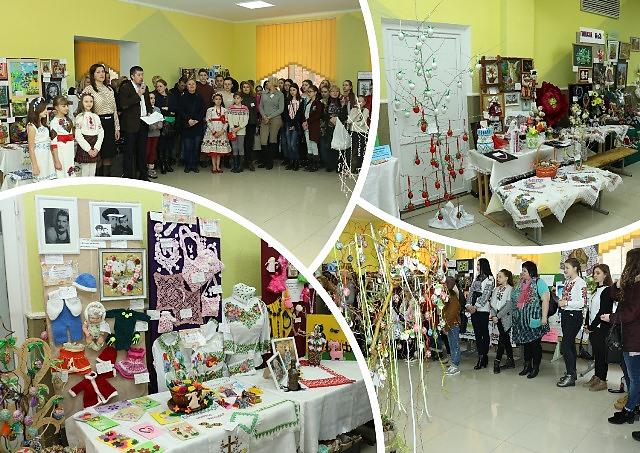 Чернівці – 2018 рік
Підсумкове засідання методичного об’єднання вчителів трудового навчання
Підсумки роботи  з обдарованими учнями.
виставки
Міська виставка науково-технічної творчості «Наш пошук і творчість – тобі, Україно!» серед учнів шкіл та вихованців позашкільних навчальних закладів - прийняло участь: 24 навчальні заклади і 4 заклади позашкілля, які представили 189 експонати; переможців: 91 учасник. Учасників обласного етапу конкурсу: 10.
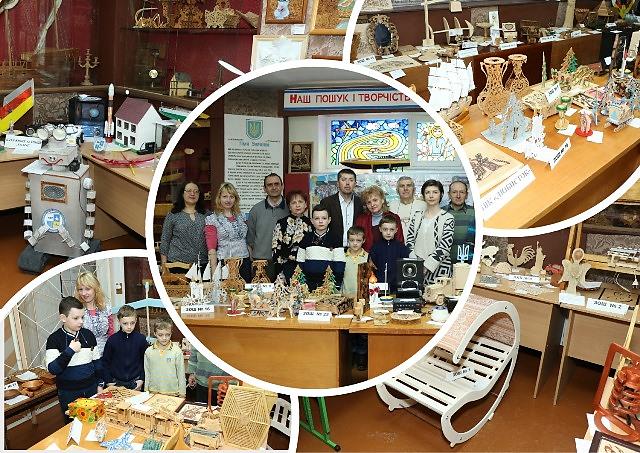 Чернівці – 2018 рік
Професійний розвиток педагогів:.
участь педагогів у семінарах, тренінгах, конференціях, проектах
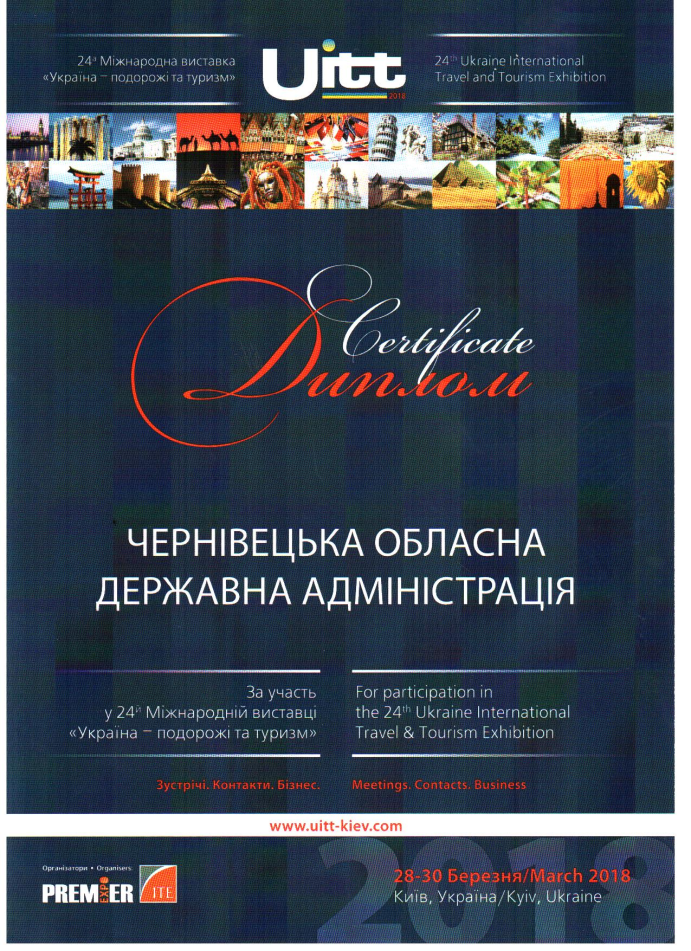 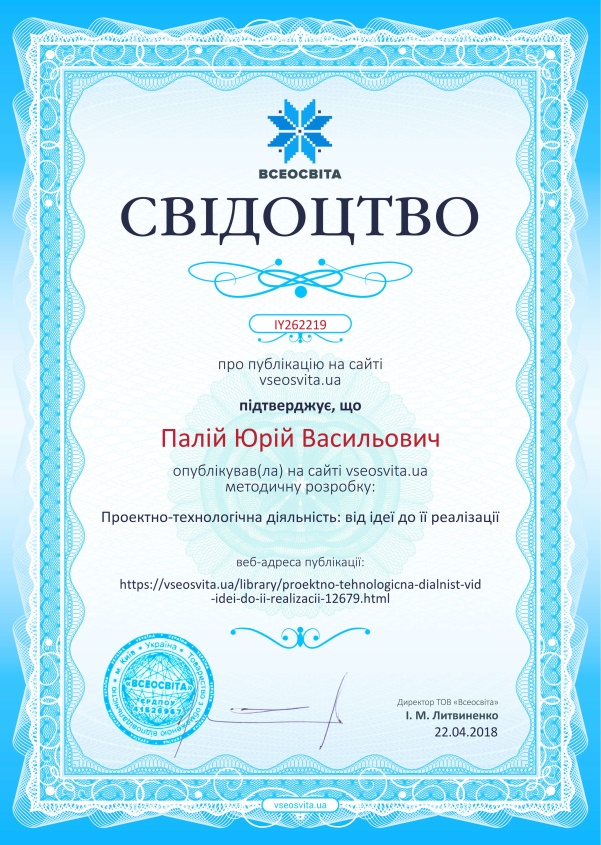 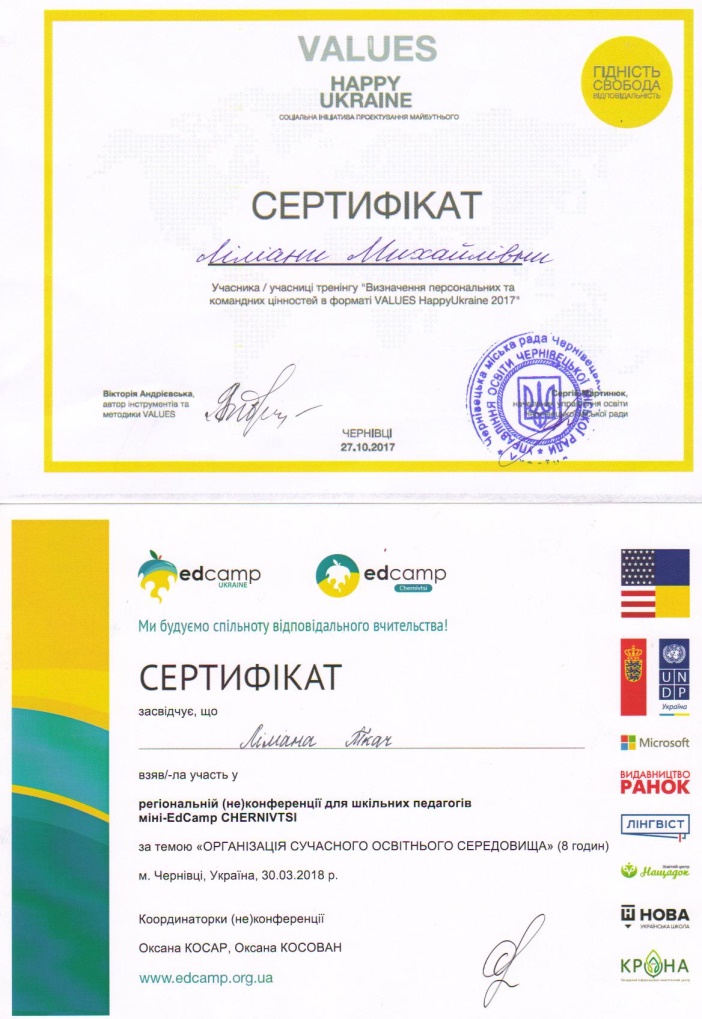 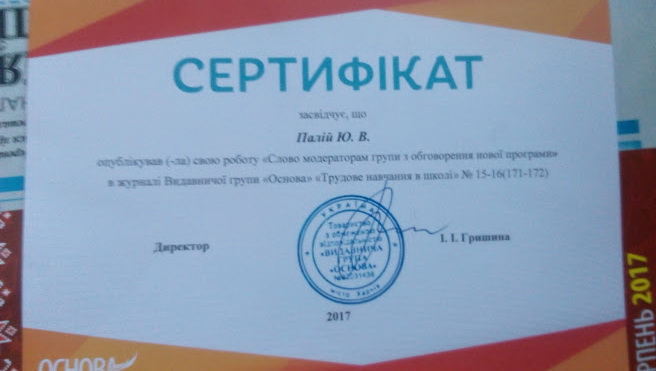 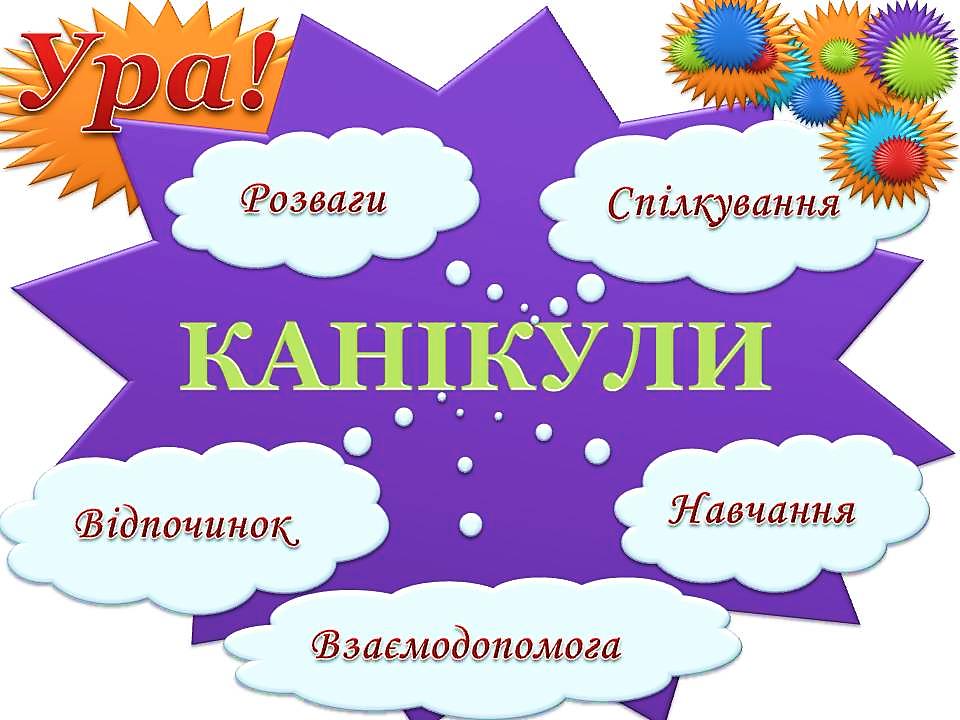